Probability
CSE 312 Spring 21
Lecture 5
Announcements
HW1 is due tonight (you can use late days just by [re]-submitting it later)
We made the deadline 11:59 PM, but please don’t stay up all night if it interferes with your classes tomorrow.

HW2 will come out this evening, due next Wednesday.

Office hours have started! Robbie has hours right after A lecture. 
(none today) but we have some office hours outside regular work hours (very early Tuesday morning, Tuesday night) every week.
Today
So far…we’ve done a lot of counting.

Starting today, we get to calculate probabilities!

Mostly notation and vocabulary today.
Probability
Probability is a way of quantifying our uncertainty. 
When more than one outcome is possible, 

To have “real-world” examples, we’ll need to start with some foundational processes that we’re going to assert exist
We can flip a coin, and each face is equally likely to come up
We can roll a die, and every number is equally likely to come up
We can shuffle a deck of cards so that every ordering is equally likely.
Sample Space
Sample Space
Events
Event
Examples
I roll a blue 4-sided die and a red 4-sided die. 

The table contains the sample space.

The event “the sum of the dice is even” is in gold
The event “the blue die is 1” is in green
Probability
A probability is a number between 0 and 1 describing how likely a particular outcome is.
Probability
Example
Example
Probability Space
Probability Space
Probability Space
Measure
Probability Space
Probability Space
Uniform Probability Space
Mutually Exclusive Events
Axioms and Consequences
More Examples!
More Examples!
More Examples!
Takeaways
There is often more than one sample space possible! But one is probably easier than the others. 
Finding a sample space that will make the uniform measure correct will probably make finding the probabilities easier to calculate.
Another Example
Suppose you shuffle a deck of cards so any arrangement is equally likely. What is the probability that the top two cards have the same value?

Sample Space
Probability Measure
Event
Probability
Another Example
Another Example
Takeaway
There’s often information you “don’t need” in your sample space.
It won’t give you the wrong answer.
But it sometimes makes for extra work/a harder counting problem,

Good indication: you cancelled A LOT of stuff that was common in the numerator and denominator.
Balls and Urns
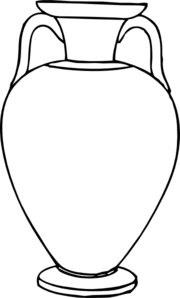